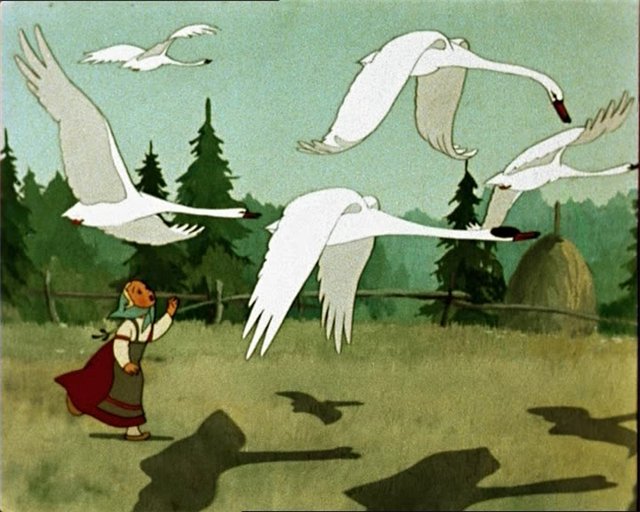 Назови сказку
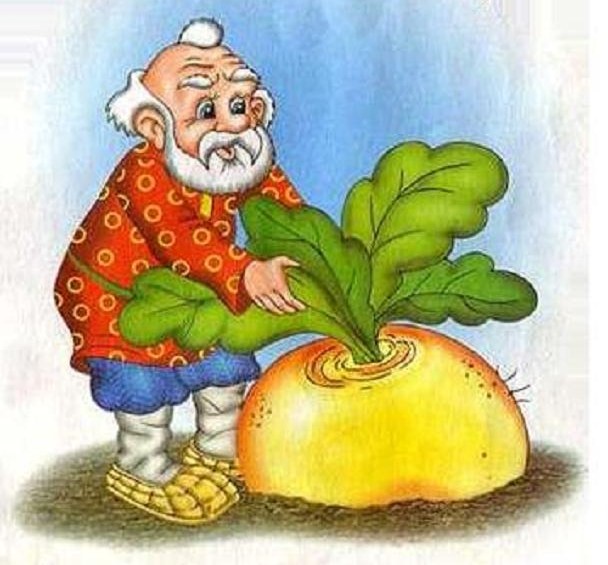 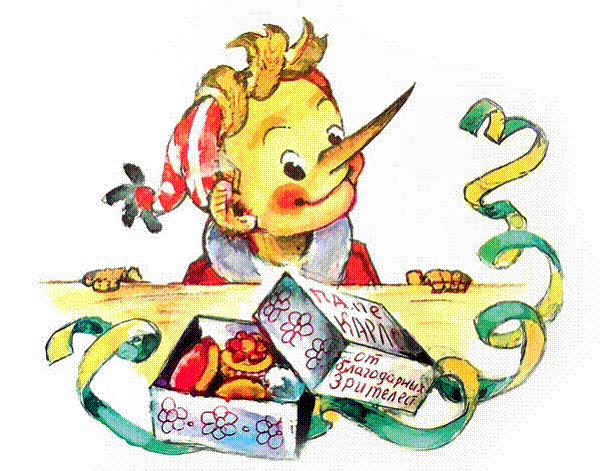 Презентацию подготовила
Смирнова Н.Н.
ГБОУ Школа № 1420 
г. Москва, ЮВОУО.
Воспитатель 
высшей квалификационной категории
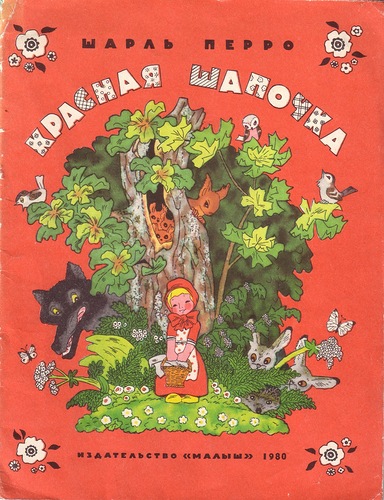 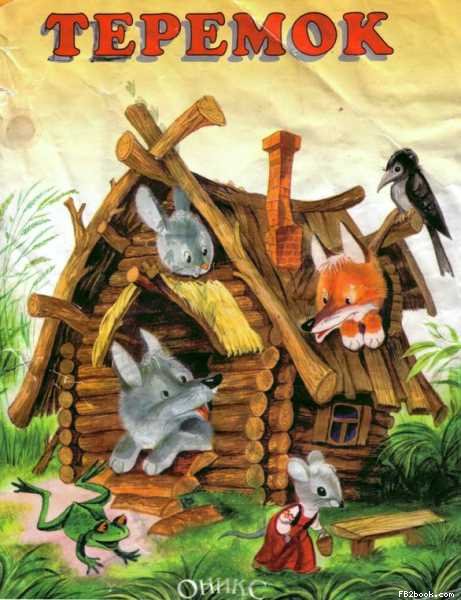 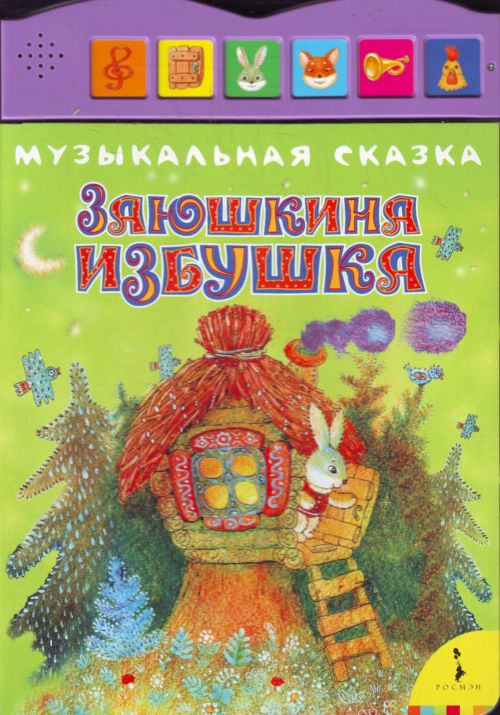 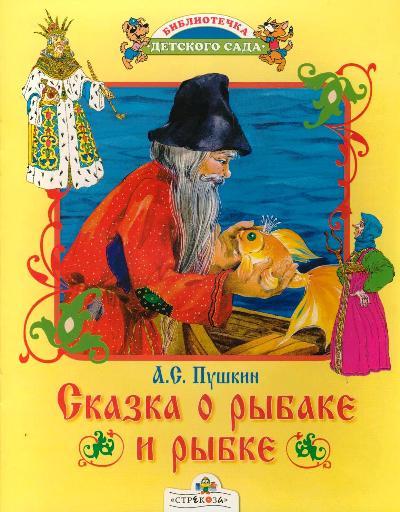 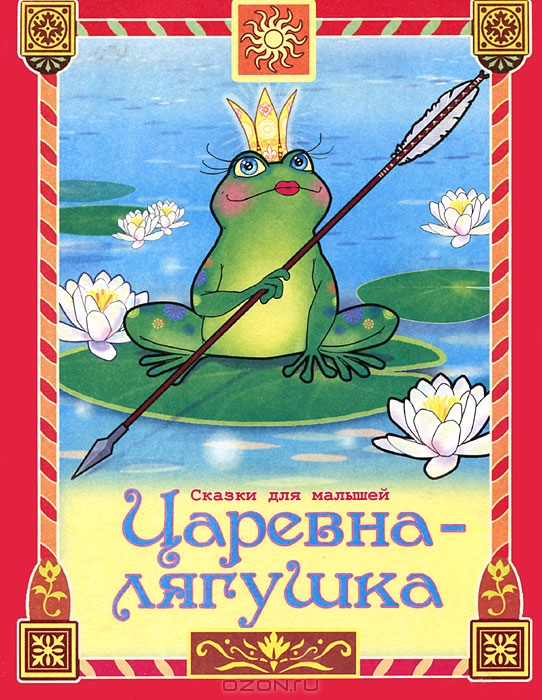 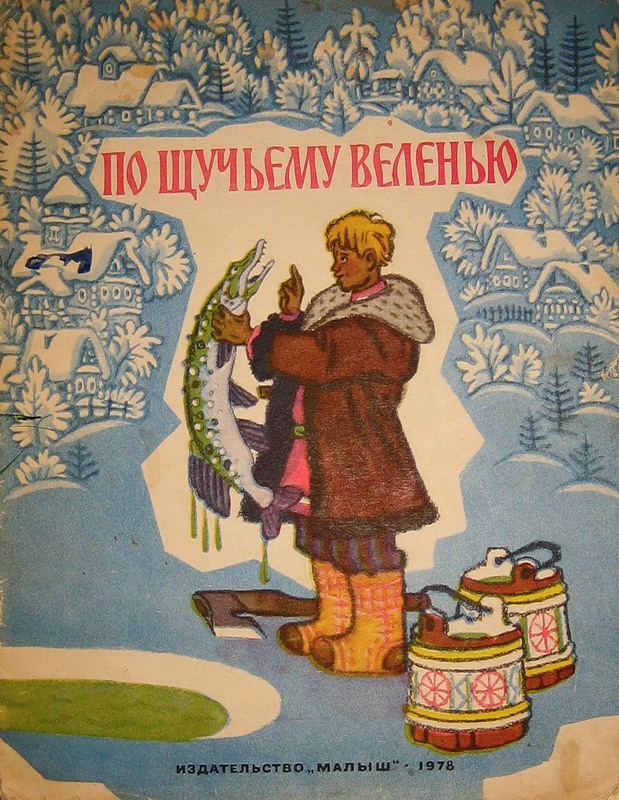 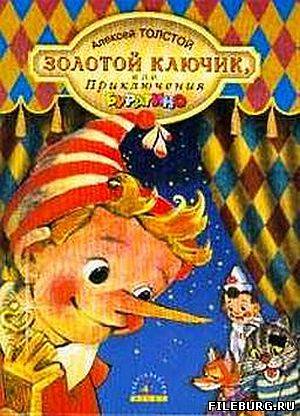 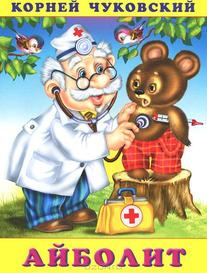 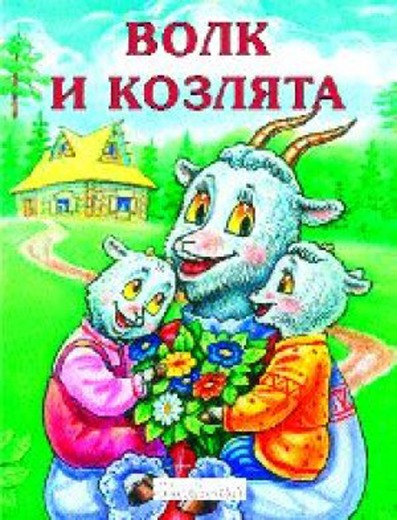 Что за прелесть эти сказки!
Каждая есть поэма!
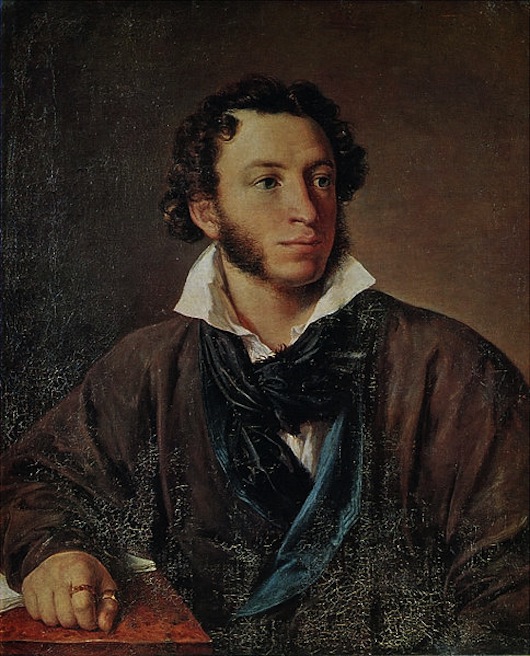 А. С. Пушкин